Excellence in School Administration FrameworkAdministrative Practices
Aspect:	Demonstrate AccountabilityFocus: 	Applying DoE policies and processes
2.1(b) Managing risk to ensure health and safety in the workplace
© NSW Department of Education | Leadership & High Performance Directorate | ESA | V9.0 | December 2018 | 2.1(b) Health and Safety in the Workplace
Slide1
[Speaker Notes: Note to presenter
Before commencing this module please read the separate Presenter notes which outline all preparation required to successfully present this module. 

Welcome to the Managing risk to ensure health and safety in the workplace module supporting the Applying DoE policies and processes focus area of the Excellence in School Administration Framework.

This module is one of a series of modules which have been developed to support the implementation of the Framework and contains notes for the presenter and identifies resources for the participants.]
Structure of the module
Purpose
This module is one of a series of modules which have been developed to support the implementation of the Excellence in School Administration Framework
Purpose - This module is one of a series of e-learning modules which have been developed to support the implementation of the Excellence in School Administration Framework.
Audience - Key audience is the front office administration staff,  however it is a useful resource for all non-teaching staff in schools.
Delivery - This module can be completed in the following manner:
Presentation style – facilitator follows notes/slides and works through activities in a group setting
Independently – individual follows slides, notes and works through learning tasks and activities
To ensure the delivery meets the needs of your audience the presenter should consider the following:
For internal presentations (to own staff) prior to presenting the session assess your knowledge of each participant’s experience in this topic, adjust notes and resources where necessary
For external presentations at the commencement of the session ask participants to introduce themselves and briefly explain their reasons for attending, adjust notes and resources where necessary.
© NSW Department of Education | Leadership & High Performance Directorate | ESA | V9.0 | December 2018 | 2.1(b) Health and Safety in the Workplace
Slide 2
[Speaker Notes: Presenter to give an overview as per slide]
Outcome of the MODULE – HEALTH AND SAFETY in the workplace
At the completion of this module participants should be able to:
act with integrity and demonstrate compliance with Department policies and procedures 
follow safe work practices and take reasonable care of own and others health and safety.
© NSW Department of Education | Leadership & High Performance Directorate | ESA | V9.0 | December 2018 | 2.1(b) Health and Safety in the Workplace
Slide 3
[Speaker Notes: At the completion of this module you should be able to:
act with integrity and demonstrate compliance with Department policies and procedures 
follow safe work practices and take reasonable care of own and others health and safety.]
Identifying and Managing the ‘what ifs’
To do what is reasonably able to be done to:
assess the likelihood of the hazard or risk occurring
assess the degree of harm from the hazard or risk
eliminate or minimise the hazard or risk
estimate the cost involved.
What if?
Click here for Law and policy employer and business obligations reasonably practicable
© NSW Department of Education | Leadership & High Performance Directorate | ESA | V9.0 | December 2018 | 2.1(b) Health and Safety in the Workplace
Slide 4
[Speaker Notes: Identifying and managing health and safety in schools is everyone’s responsibility. 
What this means is that all staff have a duty to manage the ‘what ifs’.
All staff have a duty to minimise and eliminate health and safety risks as far as is reasonably practicable to ensure their own safety and the safety of others at their school.
What does reasonably practicable mean in relation to identifying and managing health and safety risks?
SafeWork NSW defines reasonably practicable as doing what is reasonably able to be done to ensure the health and safety of workers and others.
In doing this you should take into account:
the likelihood of the hazard or risk occurring
the degree of harm from the hazard or risk
knowledge of and availability of ways of eliminating or minimising the hazard or risk
the cost involved.

This module will provide resources, information and practical strategies in identifying and managing the ‘what ifs’ in your workplace.
http://www.safework.nsw.gov.au/law-and-policy/employer-and-business-obligations/reasonably-practicable]
Strategies FOR identifying and managing risks
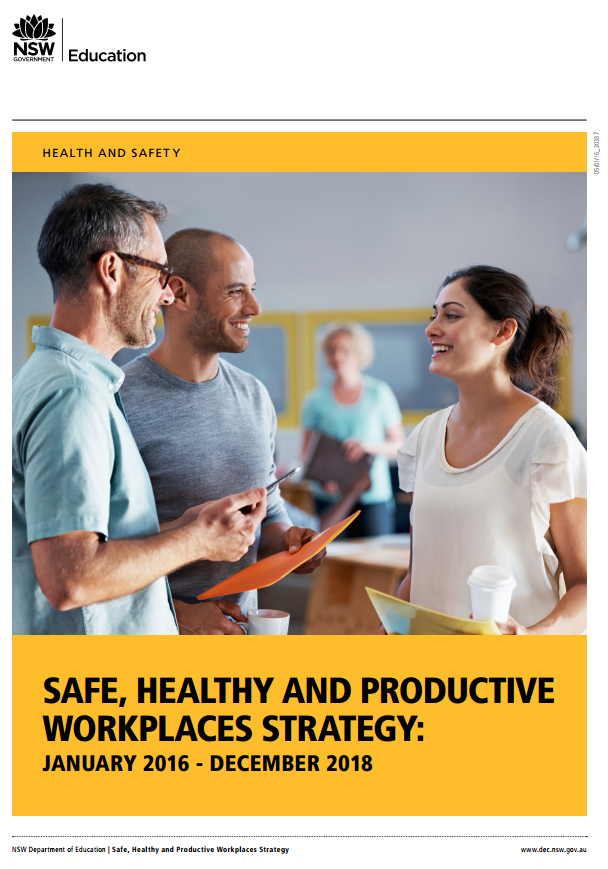 The Department of Education Safe, Healthy and Productive Workplaces Strategy safety values are:
that people are the most valuable asset
everyone is responsible and accountable for safety
to strive to prevent work-related injuries, illness and health conditions
that communication & consultation are central to safer, healthier workplaces
Click here for Health and safety media documents
Slide 5
© NSW Department of Education | Leadership & High Performance Directorate | ESA | V9.0 | December 2018 | 2.1(b) Health and Safety in the Workplace
[Speaker Notes: The Department of Education (DoE) Safe, Healthy and Productive Workplaces Strategy outlines the department’s commitment to providing safe and healthy workplaces for all employees, students and communities. 
 
A strong culture where health, safety and wellbeing is valued can only be achieved with the participation and cooperation of all employees and others undertaking work, such as volunteers and contractors, in adopting the core safety values and applying them in the workplace. 
 
Leading safety in this way will underpin safe behaviour and influence actions and decisions across the department. 
 
The department’s safety values outlined in this document are:
that people are its most valuable asset and the department is committed to doing what is reasonably practicable to ensure the health, safety and wellbeing of everyone in the workplace
to strive to provide safe working and learning environments where all work related injuries, illnesses and health conditions can be prevented, and an incident-free working and learning environment is vigorously pursued
that everyone is responsible and accountable for their own safety and that of others
that communication, consultation and cooperation are central to working together for safer workplaces
to strive to provide a safe working and learning environment where employees with an injury, illness or health condition will make a timely, safe and durable return to work with organisational support where reasonably practicable
to achieve a safer and healthier workplace through a systematic approach to safety management.
 
All members of the department must have an understanding of workplace activities so workers can effectively eliminate risks to health and safety, so far as reasonably practicable, and if it is not reasonably practicable to eliminate risk, then to work to minimise those risks.
 
https://education.nsw.gov.au/inside-the-department/health-and-safety/media/documents/our-services/POL001_SAFEHEALTHYPRODUCTIVESTRATEGY_V1.pdf]
Strategies FOR identifying and managing risks
Supporting safe working and learning in schools
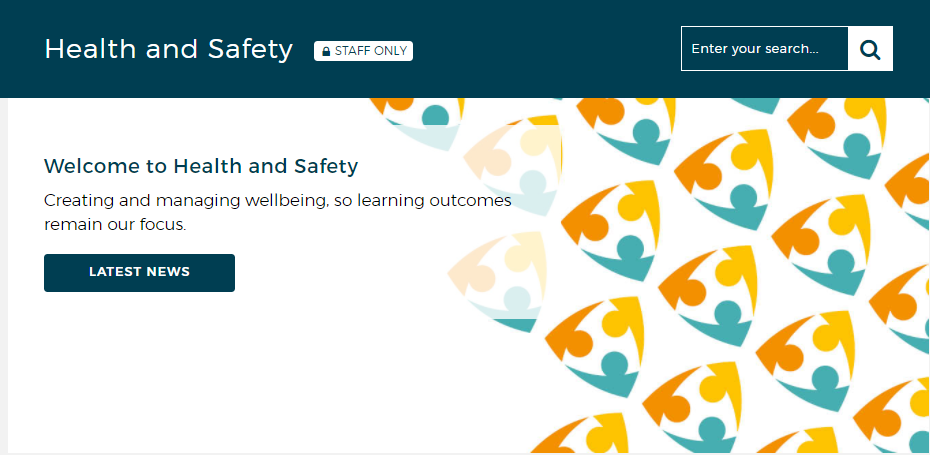 emergency planning
incident response
training and induction
risk management
staff wellbeing
return to work
consultation & issue resolution
Click here for Health and safety media documents our services
Slide 6
© NSW Department of Education | Leadership & High Performance Directorate | ESA | V9.0 | December 2018 | 2.1(b) Health and Safety in the Workplace
[Speaker Notes: The DoE Health and Safety website provides support and resources for all staff across educational environments and includes information and resources on risk management, emergency planning and incident response, staff wellbeing, school communities working together, return to work and claims, training and induction and consultation and issue resolution. This includes
school sporting activities, excursions and activities which could expose staff, students, contractors, visitors and others to risks and hazards.
At a local level, all schools have either a Health and Safety (H&S) committee a Health and Safety Representative (HSR) or agreed informal procedures for consultation on all aspects of health and safety.
 
Health and Safety Representatives (HSRs) may be elected to represent employees and others undertaking work in their work group in relation to consultation on health and safety issues at work. They play a key role in assisting employees and others undertaking work to raise health and safety issues. This includes risk management, workplace inspections and assisting workers with health and safety matters. 
 
Health and safety committees bring together workers and management to assist in the development and review of health and safety policies and procedures for the workplace.
 
 
https://education.nsw.gov.au/inside-the-department/health-and-safety
 
Presenter to ask 
What arrangements does your school have in place for consultation?]
Mandatory training
all DoE staff 
working in schools 
must have a current
Working with Children Check clearance
Mandatory training for DoE staff includes:
Child Protection Training (annually)
Child Protection Awareness Training (induction training)
Health and Safety Induction for Employees (one-off training)
Code of Conduct (annually)
Fraud and Corruption (annually)
Anaphylaxis e-learning (bi-annually)
Recognition and Management of Anaphylaxis Training (annual face-to-face training)
e-Emergency Care (three yearly)
CPR training (annual training) schools are to ensure that a significant proportion of their staff have attended this training
Click here for Department and legislative requirements
© NSW Department of Education | Leadership & High Performance Directorate | ESA | V9.0 | December 2018 | 2.1(b) Health and Safety in the Workplace
Slide 7
[Speaker Notes: All employees of the department are required to undertake mandatory training to maintain student and staff safety and wellbeing at all times.   
Training is available in various formats such as; online, e-learning or completed locally within the school provided as face to face delivery by a facilitator/trainer.
 
Mandatory training for DoE staff includes:
Child Protection Training (annually)
Child Protection Awareness Training (induction training)
Health and Safety Induction for Employees (one off training)
Code of Conduct (annually)
Fraud and Corruption (annual)
Anaphylaxis e-learning (bi-annually)
Recognition and Management of Anaphylaxis Training (annual face-to-face training)
e-Emergency Care (three yearly)
CPR training (annual training) each school is to ensure that a significant proportion of their staff have attended this training
 
All staff working in schools must have a  current Working with Children Check (WWCC) clearance renewable every 5 years.
 
The School Staff Training Guide available on the DoE MyPL website provides a consolidated listing of mandatory training requirements for school staff, including a description of the requirements and applicability. 

The guide provides links to e-learning resources for staff to complete and demonstrate their compliance. 

The guide also includes a checklist that can be used by Principals to assist with monitoring their staff’s compliance.

https://education.nsw.gov.au/mypl/department-and-legislative-requirements
 
The following slides provide an overview of the mandatory training and relevant department policy.]
Mandatory training
Slide 8
© NSW Department of Education | Leadership & High Performance Directorate | ESA | V9.0 | December 2018 | 2.1(b) Health and Safety in the Workplace
[Speaker Notes: Go through slide with participants

Click here for Protecting and Supporting Children and Young People Policy 

Click here for Work Health and Safety Policy

Click here for corruption prevention policy:  https://education.nsw.gov.au/policy-library/policies/corruption-prevention-policy
 
Click here for Code of Conduct policy
 
Click here for Public Interest Disclosure Internal reporting policy:  https://education.nsw.gov.au/policy-library/policies/public-interest-disclosures-internal-reporting-policy?refid=285776]
Mandatory training
© NSW Department of Education | Leadership & High Performance Directorate | ESA | V9.0 | December 2018 | 2.1(b) Health and Safety in the Workplace
Slide 9
[Speaker Notes: Go through slide with participants

Ask participants if they have completed any or all of the mandatory training reviewed in these slides.

There are many online e-learning modules on the DoE Health and Safety website that you can view to increase your ability in identifying and managing risks in your workplace.

Click here for Anaphylaxis Procedures for Schools

Click here for e-Emergency Care (APTSs)

Click here for CPR training and anaphylaxis

Click here Working with Children Check Policy]
identifying and managing the ‘what ifs’
What do you notice?
What could potentially happen?
How could the incident be prevented from happening?
How will the incident be managed if it happens?
How will it be prevented from recurring?
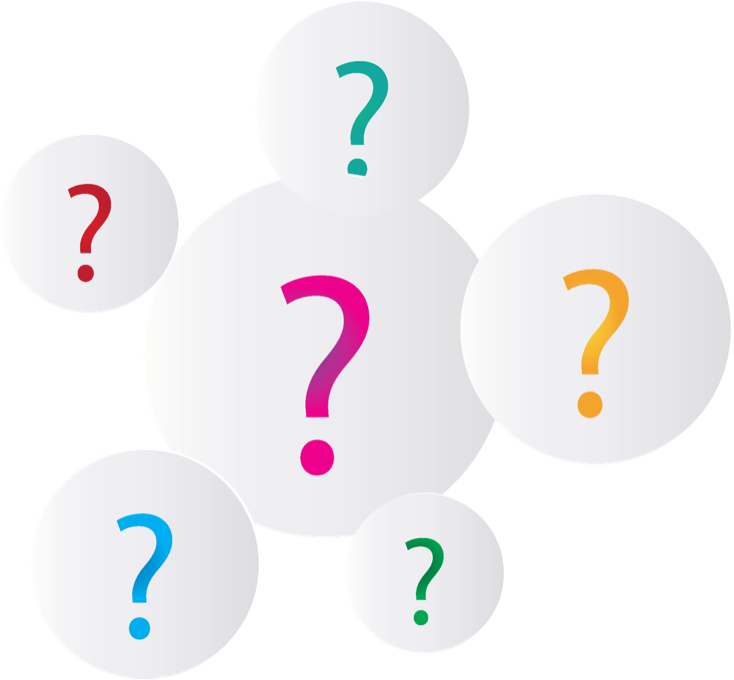 © NSW Department of Education | Leadership & High Performance Directorate | ESA | V9.0 | December 2018 | 2.1(b) Health and Safety in the Workplace
Slide 10
[Speaker Notes: All staff have a duty to minimise and eliminate health and safety risks as far as is reasonably practicable to ensure their own safety and the safety of others at their school.
How is this done?
The first action is to identify what you see as a risk or safety issue. What do you notice, what do you see?
Think about what could potentially happen if this risk or safety issue is not reported, fixed or removed?
How would you prevent something from happening here? What processes are in place in your school for reporting hazards? Who do you tell?
How will the incident be managed if it happens, even if you have tried to prevent it? What processes are in place to manage this incident? Who is responsible?
Now that you have identified a risk or problem, even if it did happen or was prevented from happening this time, how would you prevent it from happening again? What processes could you use to prevent it from happening again?
Hand out Identifying and managing the ‘what ifs’ checklist (refer to pre-reading).
There are 8 scenarios covering various situations in schools. Cover all scenarios across the group.

In the next slides you will be asked to identify and manage ‘what if’ scenarios in a school environment using this simple checklist.]
identifying and managing the ‘what ifs’
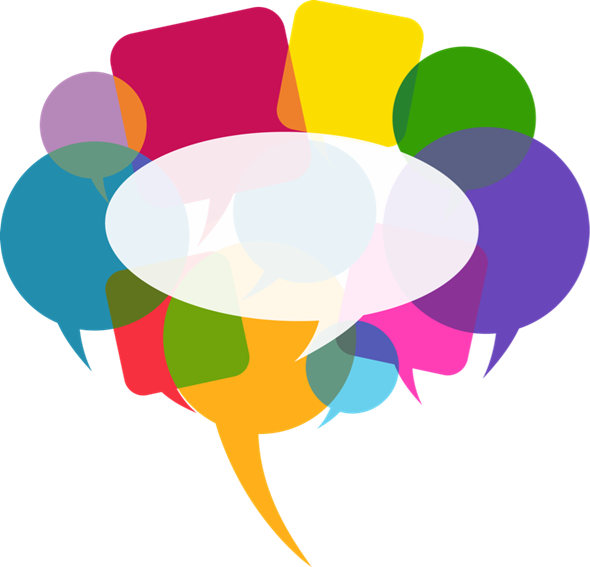 Scenario:
There is an event for students that is to be held in the school hall and the providers are starting to set up before school. 
They have parked their vehicles in the school playground to unpack their equipment and are carrying equipment across the walkway where the students are entering the school.
Activity
Slide 11
© NSW Department of Education | Leadership & High Performance Directorate | ESA | V9.0 | December 2018 | 2.1(b) Health and Safety in the Workplace
[Speaker Notes: The scenario is:
There is an event for students that is to be held in the school hall and the providers are starting to set up before school. They have parked their vehicles in the school playground to unpack their equipment and are carrying equipment across the walkway where the students are entering the school. 
In small groups work through this scenario with the Identifying and managing the ‘what ifs’ checklist.
(5 minutes)
QUESTION: Would anyone like to share their responses?
Sample answers:
the vehicles and equipment are making it unsafe for students to enter the school
if the drivers move their vehicles they could injure a student or, while carrying the equipment, a student could walk into them
notify the teacher on playground duty or the principal of the issue 
stop students at a safe place 
ask the drivers to move vehicles to the car park to unload
once the car has been moved, direct the students via a safe passageway into the school
make sure that in future, if anyone is organising early deliveries, they are aware that the carpark is the only place for parking
a trolley can be obtained from the front office to move equipment from the car park to where it is needed 
place a barrier across the entrance to the playground so vehicles are unable to enter
log an incident report by calling the Incident Report and Support hotline on 1800 811 523.]
identifying and managing the ‘what ifs’
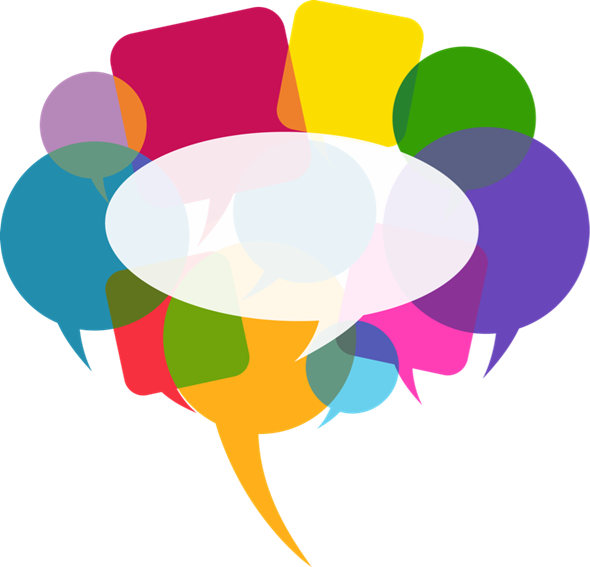 Scenario:
The school administrative officer (SAO) in the front office notices that at the entrance foyer to the administration block, near the front door, there is a welcome mat that is curling around the edges.
Activity
Click here for incident reporting and hotline details
© NSW Department of Education | Leadership & High Performance Directorate | ESA | V9.0 | December 2018 | 2.1(b) Health and Safety in the Workplace
Slide 12
[Speaker Notes: The scenario is:

The school administrative officer (SAO) in the front office notices that at the entrance foyer to the administration block, near the front door, there is a welcome mat that is curling around the edges.

In small groups work through this scenario with the Identifying and managing the ‘what ifs’ checklist.
(5 minutes)

QUESTION: Would anyone like to share their responses?

Sample answers:
the welcome mat is curling creating a trip hazard
a visitor to the school could trip and fall – causing injury
remove the mat
talk to the school administrative manager (SAM) and purchase a new mat ensuring that it meets all requirements  
log an incident report by calling the Incident Report and Support hotline on 1800 811 523.

Click here for incident reporting and hotline details]
identifying and managing the ‘what ifs’
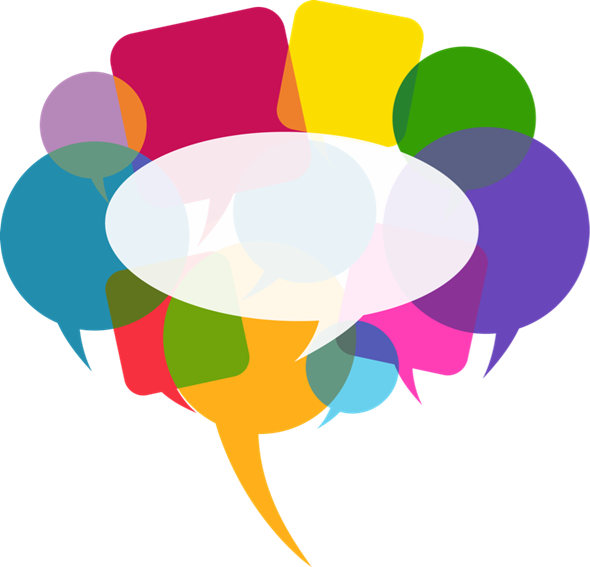 Scenario:
The general assistant (GA) notices students playing soccer in the playground and a ball rolls under a building. 
He then notices a student lying on their stomach about to crawl under the building to try to retrieve the ball.
Activity
Slide 13
© NSW Department of Education | Leadership & High Performance Directorate | ESA | V9.0 | December 2018 | 2.1(b) Health and Safety in the Workplace
[Speaker Notes: The scenario is:
The general assistant (GA) notices students playing soccer in the playground and a ball rolls under a building. He then notices a student lying on their stomach about to crawl under the building to try to retrieve the ball.

In small groups work through this scenario with the Identifying and managing the ‘what ifs’ checklist.
(5 minutes)

QUESTION: Would anyone like to share their responses?
Sample answers:
there could be multiple hazards under the building that may cause injury to the student – spiders, snakes, sharp sticks etc. or the student could get stuck
stop the student from crawling under the building and if able to do so safely get the ball for them
install a barrier under the building preventing any balls from going there in the future
have a communications strategy to remind students to follow school processes – talk to front office/GA if student equipment is out-of-bounds
log an incident report by calling the Incident Report and Support hotline on 1800 811 523.]
identifying and managing the ‘what ifs’
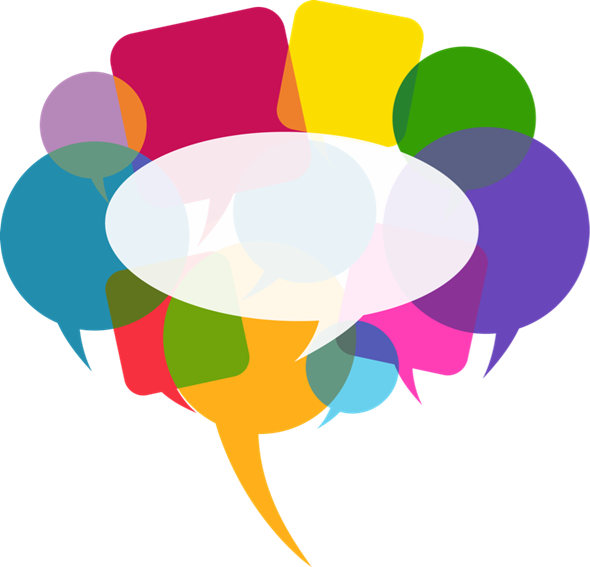 Scenario:
A staff member is wanting to reach a box from a high shelf. 
The SAO notices the staff member has placed a chair in front of the shelf and is about to climb up and use this to reach the box.
Activity
© NSW Department of Education | Leadership & High Performance Directorate | ESA | V9.0 | December 2018 | 2.1(b) Health and Safety in the Workplace
Slide 14
[Speaker Notes: The scenario is:

A staff member is wanting to reach a box from a high shelf. The SAO notices the staff member has placed a chair in front of the shelf and is about to climb up and use this to reach the box. 

In small groups work through this scenario with the Identifying and managing the ‘what ifs’ checklist.
(5 minutes)

QUESTION: Would anyone like to share their responses?
Sample answers:
the SAO intervenes and requests the staff member not to step up onto the chair – the staff member could fall because the chair is unstable or the box could fall as it is heavier or more difficult to manage than they thought
contact the GA to organise a ladder to reach the box appropriately
request the GA removes the high shelf as use of it is a hazard 
log an incident report by calling the Incident Report and Support hotline on 1800 811 523.]
identifying and managing the ‘what ifs’
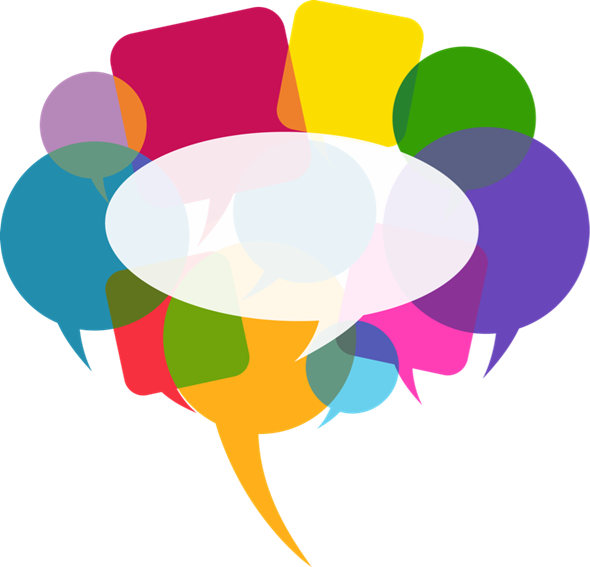 Scenario:
A school learning support officer (SLSO) notices that there are school bags on the floor in a corridor outside classrooms. 
This is a busy area and the bags are not placed neatly.
Activity
Slide 15
© NSW Department of Education | Leadership & High Performance Directorate | ESA | V9.0 | December 2018 | 2.1(b) Health and Safety in the Workplace
[Speaker Notes: The scenario is:
A school learning support officer (SLSO) notices that there are school bags on the floor in a corridor outside classrooms. This is a busy area and the bags are not placed neatly. 
In small groups work through this scenario with the Identifying and managing the ‘what ifs’ checklist.
(5 minutes)
QUESTION: Would anyone like to share their responses?
Sample answers:
the SLSO notices that school bags on the floor in the corridor are a trip hazard
the SLSO points out the hazard to teachers
immediately teachers need to ensure students put their bags neatly out of the way
follow up by speaking to the H&S committee/HSR or principal and suggest that either bag hooks or shelving is required in the hallway to keep the bags off the floor
put up signs saying to store bags appropriately – on hooks, in lockers, by desk
log an incident report by calling the Incident Report and Support hotline on 1800 811 523]
identifying and managing the ‘what ifs’
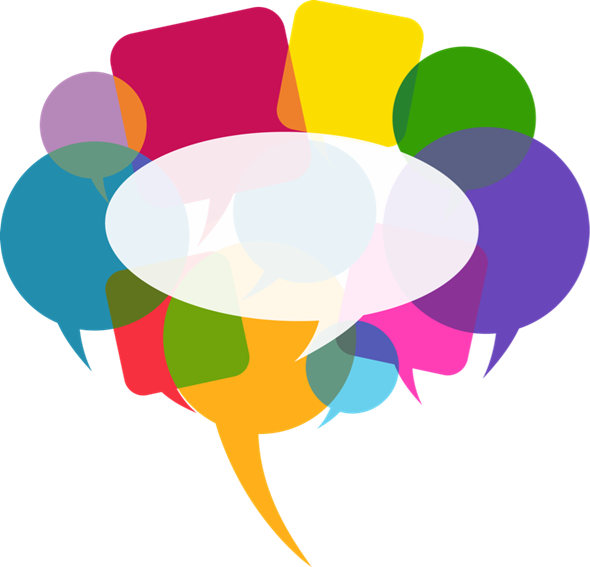 Scenario:
The SAO who works in the TAS area goes into the kitchen and sees that saucepans have been stacked on a shelf in an untidy and unstable manner.
Activity
Slide 16
© NSW Department of Education | Leadership & High Performance Directorate | ESA | V9.0 | December 2018 | 2.1(b) Health and Safety in the Workplace
[Speaker Notes: The scenario is:
The SAO who works in the Technology and Applied Science (TAS) area goes into the kitchen and sees that saucepans have been stacked on a shelf in an untidy and unstable manner.
In small groups work through this scenario with the Identifying and managing the ‘what ifs’ checklist.
(5 minutes)
QUESTION: Would anyone like to share their responses?
 Sample answers:
the SAO notices that there are some saucepans stacked on a shelf that are unstable
they could fall either creating a trip hazard or injuring someone
initially stop students from coming into the area and report the problem to the teacher
SAO places them on the shelf in a safe and tidy manner
alert the H & S committee/HSR or head teacher and suggest better shelving or hooks be installed that prevents this from happening again 
make signs indicating appropriate saucepan storage
teacher teaches new storage process to students
log an incident report by calling the Incident Report and Support hotline on 1800 811 523.]
identifying and managing the ‘what ifs’
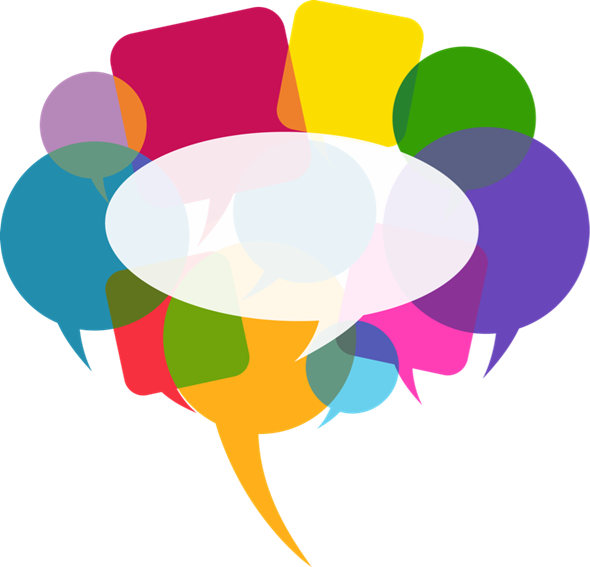 Scenario:
SAO in the library notices that a tree branch outside the window is hanging low over the playground near where the students sometimes walk.
Activity
Click here for Tree managements webpage
© NSW Department of Education | Leadership & High Performance Directorate | ESA | V9.0 | December 2018 | 2.1(b) Health and Safety in the Workplace
Slide 17
[Speaker Notes: The scenario is:
SAO in the library notices that a tree branch outside the window is hanging low over the playground near where the students sometimes walk.
In small groups work through this scenario with the Identifying and managing the ‘what ifs’ checklist.
(5 minutes)
QUESTION: Would anyone like to share their responses?
Sample answers:
the tree branch is a hazard where someone could walk/run into it
SAO advises GA about the hazard
GA initially put large cones and bunting around the area so that students are aware of the hazard and not able to walk that way
locate the GA and alert the GA and front office of the hazard
GA liaises with principal to have the hazard dealt with that day due to the high hazard issue with the low branch
check and follow the Tree Management Guidelines log an incident report by calling the Incident Report and Support hotline on 1800 811 523.

https://education.nsw.gov.au/school-infrastructure-nsw/compliance-and-safety/tree-management]
identifying and managing the ‘what ifs’
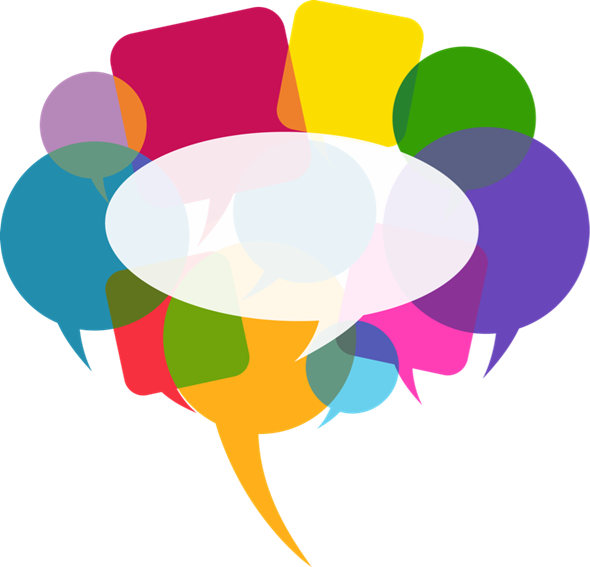 Scenario:
The science assistant notices the smell of gas in a science lab and the teacher with a class of students are about to enter the lab.
Activity
© NSW Department of Education | Leadership & High Performance Directorate | ESA | V9.0 | December 2018 | 2.1(b) Health and Safety in the Workplace
Slide 18
[Speaker Notes: The scenario is:
The science assistant notices the smell of gas in a science lab and the teacher with a class of students are about to enter the lab. 
In small groups work through this scenario with the Identifying and managing the ‘what ifs’ checklist.
(5 minutes)
QUESTION: Would anyone like to share their responses?
Sample answers:
the hazard is a potential explosion or gas leak which could make people sick through breathing in the fumes
make the teacher aware so that no one enters the classroom
locate the GA who can assist in turning off the gas 
alert the front office staff and the head teacher of science to follow up with the GA and classroom teacher to organise room changes
follow school first aid procedures if anyone is feeling unwell
immediately inform the H&S committee/HSR or principal as this needs to be fixed urgently
it may possibly require an external maintenance expert to fix the problem
log an incident report by calling the Incident Report and Support hotline on 1800 811 523.]
Risk management
Identifying and managing the ‘what ifs’ 
IS risk management
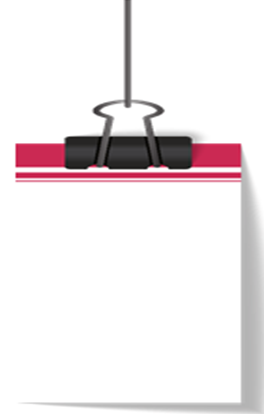 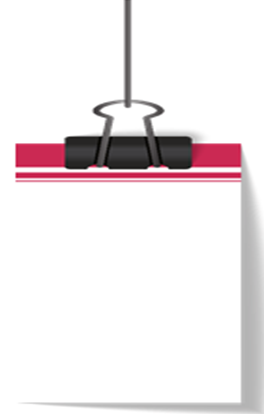 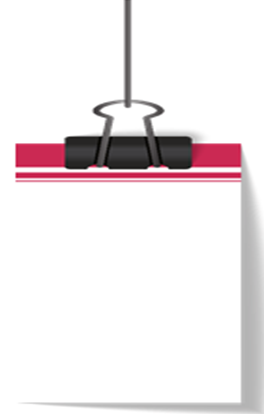 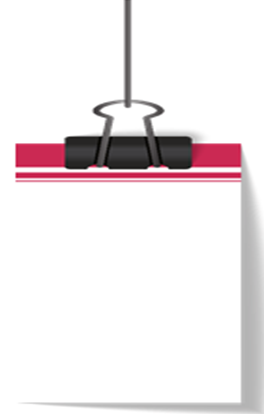 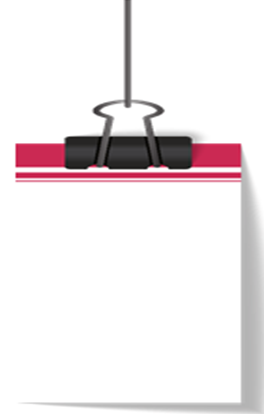 identifying or taking 
initial action
assessing the situation
eliminating or controlling the risks
following DoE and school procedures and policies
risk mitigation planning
Slide 19
© NSW Department of Education | Leadership & High Performance Directorate | ESA | V9.0 | December 2018 | 2.1(b) Health and Safety in the Workplace
[Speaker Notes: The activities just completed in Identifying and managing the ‘what ifs’ are actually risk management strategies. 

They are used to demonstrate how easy it is to conduct risk management and how everyone can be responsible for health and safety in the workplace.


Slide will automatically transition to show these terms

what do you notice is to identify or initialise an action
what could potentially happen is to assess the situation
how could the incident be prevented is to eliminate or control the risks and intervene or act when issues emerge
how will the incident be managed if it happens is to manage the risk following policy and procedures
how will it be prevented from recurring is planning and risk mitigation implementation.]
MANAGING YOUR OWN HEALTH AND SAFETY AT WORK
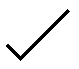 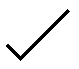 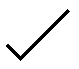 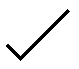 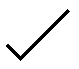 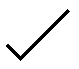 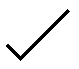 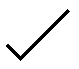 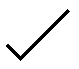 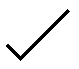 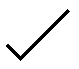 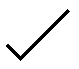 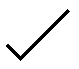 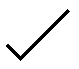 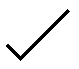 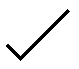 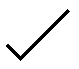 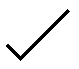 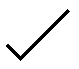 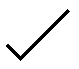 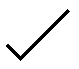 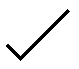 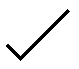 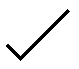 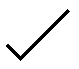 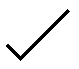 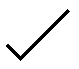 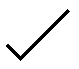 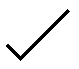 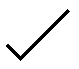 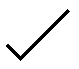 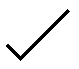 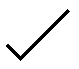 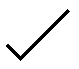 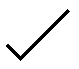 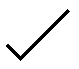 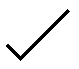 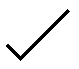 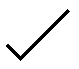 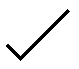 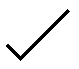 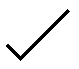 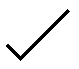 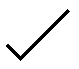 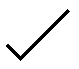 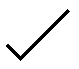 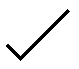 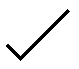 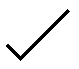 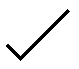 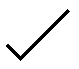 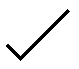 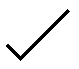 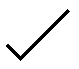 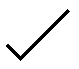 © NSW Department of Education | Leadership & High Performance Directorate | ESA | V9.0 | December 2018 | 2.1(b) Health and Safety in the Workplace
Slide 20
[Speaker Notes: Everyone is responsible for managing their own health and safety in the workplace. 
As discussed in the previous slide there are risk management resources and tools available for schools and workplaces and this slide demonstrates a sample of the risk management information sheets that relate to the various non-teaching staff in school roles.
 
Read through the list of information sheets that are available for your role.
Let’s look at the Manual handling information which relates to all roles.

Select Manual handling link on the slide and discuss with group
(3 minutes)

https://education.nsw.gov.au/inside-the-department/health-and-safety/risk-management/procedures-and-tools


https://education.nsw.gov.au/inside-the-department/health-and-safety/risk-management/procedures-and-tools
https://education.nsw.gov.au/inside-the-department/health-and-safety/risk-management/stretch-manual-handling]
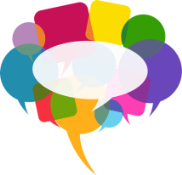 MANAGING YOUR OWN HEALTH AND SAFETY AT WORK
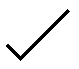 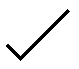 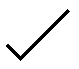 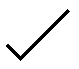 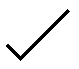 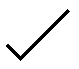 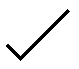 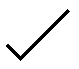 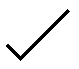 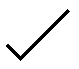 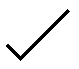 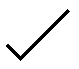 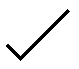 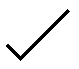 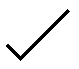 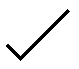 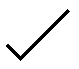 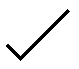 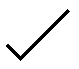 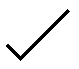 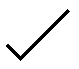 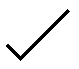 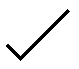 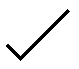 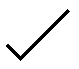 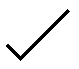 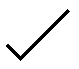 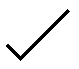 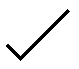 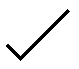 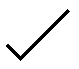 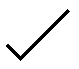 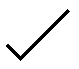 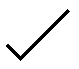 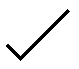 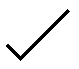 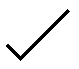 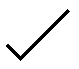 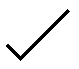 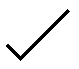 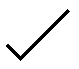 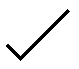 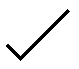 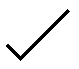 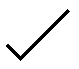 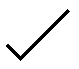 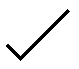 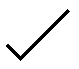 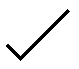 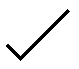 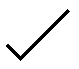 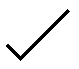 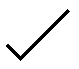 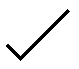 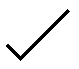 © NSW Department of Education | Leadership & High Performance Directorate | ESA | V9.0 | December 2018 | 2.1(b) Health and Safety in the Workplace
Slide 21
[Speaker Notes: Activity
(Small groups of 2-3 )

Think about your role in the school.
Write down some of the health and safety issues you need to be aware of in your work environment.

For example, are there any electrical cables or cords in the office that are frayed or damaged. Are access areas clear of obstacles such as boxes and cartons etc.

Another example is the GA who should be wearing a hat when outdoors, and always wearing protective clothing and boots. The GA should also be aware of the processes in working alone on school grounds during the holidays.

Think about where you might go to find information to help you assess your health and safety needs.

(10 minutes)]
Regular updates – policy and guidelines
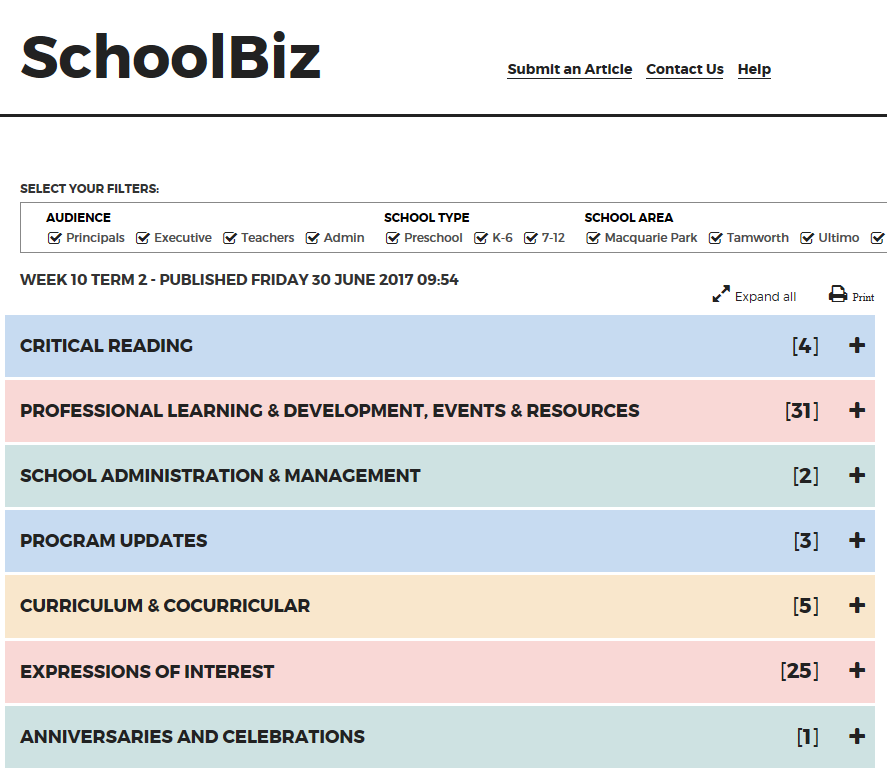 Health and Safety website
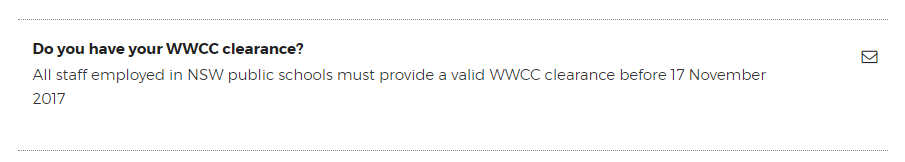 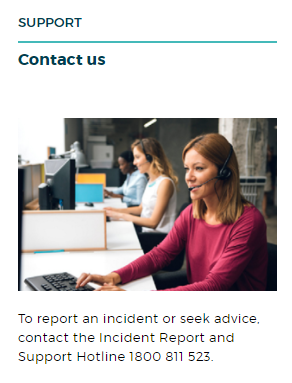 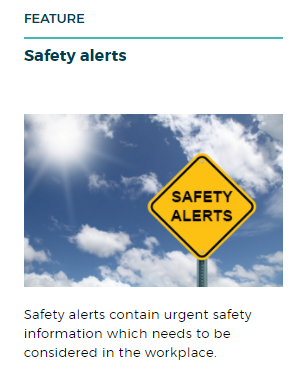 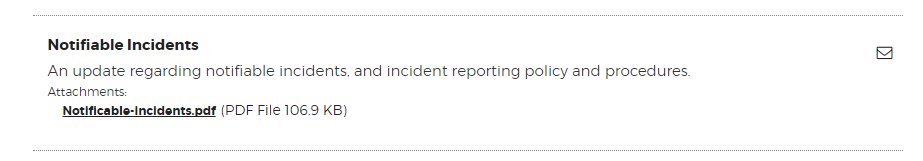 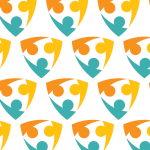 Health and Safety on Yammer
Click here for the Schoolbiz webpage
Click here for the Health and safety news
Click here to join Yammer
© NSW Department of Education | Leadership & High Performance Directorate | ESA | V9.0 | December 2018 | 2.1(b) Health and Safety in the Workplace
Slide 22
[Speaker Notes: Department policy and guidelines in relation to health and safety are regularly updated and staff must ensure that they remain aware of any changes.  
 
SchoolBiz is a weekly newsletter which is delivered to your email every Friday and is also available through your portal.  
 
The DoE Health and Safety website publishes news bulletins and safety alerts for all staff.
https://beta.dec.nsw.gov.au/schoolbiz
 
https://education.nsw.gov.au/inside-the-department/health-and-safety/news
 
https://www.yammer.com/det.nsw.edu.au/#/threads/inGroup?type=in_group&feedId=4952113]
Reflecting on this module – Risk management in the workplace
Has this module given you anunderstanding of how to:
act with integrity and demonstrate compliance with department policies and procedures 
follow safe work practices and take reasonable care of own and others health and safety?
© NSW Department of Education | Leadership & High Performance Directorate | ESA | V9.0 | December 2018 | 2.1(b) Health and Safety in the Workplace
Slide 23
[Speaker Notes: Ask participants to reflect on what they have learned in this module

Has this module given you an understanding of how to:

act with integrity and demonstrate compliance with department policies and procedures 
follow safe work practices and take reasonable care of own and others health and safety?

Ask participants to reflect individually and then share with the person next to them]
Esa  administrative practices modules
Click here for the Professional learning website
Slide 24
© NSW Department of Education | Leadership & High Performance Directorate | ESA | V9.0 | December 2018 | 2.1(b) Health and Safety in the Workplace
[Speaker Notes: This module is one of a series of developed resources to support the Excellence in school administration customer relationships framework.

These are all located on the Department’s Professional learning website, School Administrative and Support webpage which can be accessed via the portal, Inside the department A-Z.

https://education.nsw.gov.au/teaching-and-learning/professional-learning/school-administrative-support-sas]
Professional development
SAS staff Reference Group (SRG)
Professional learning calendar


Thank you for your participation
Click here for the Professional learning Calendars
© NSW Department of Education | Leadership & High Performance Directorate | ESA | V9.0 | December 2018 | 2.1(b) Health and Safety in the Workplace
Slide 25
[Speaker Notes: The SAS staff Reference Groups (SRGs) schedule professional learning that caters for all categories of non-teaching staff in schools across the state. Please refer to the professional learning calendar for events that may assist to build your skills. 

The calendar and SRG committee contact details are available for all SAS staff and can be found on the School Administrative and Support Staff webpage on the DoE Professional Learning website which can be accessed via the portal, Inside the department A-Z.
 

Thank you for your participation.]